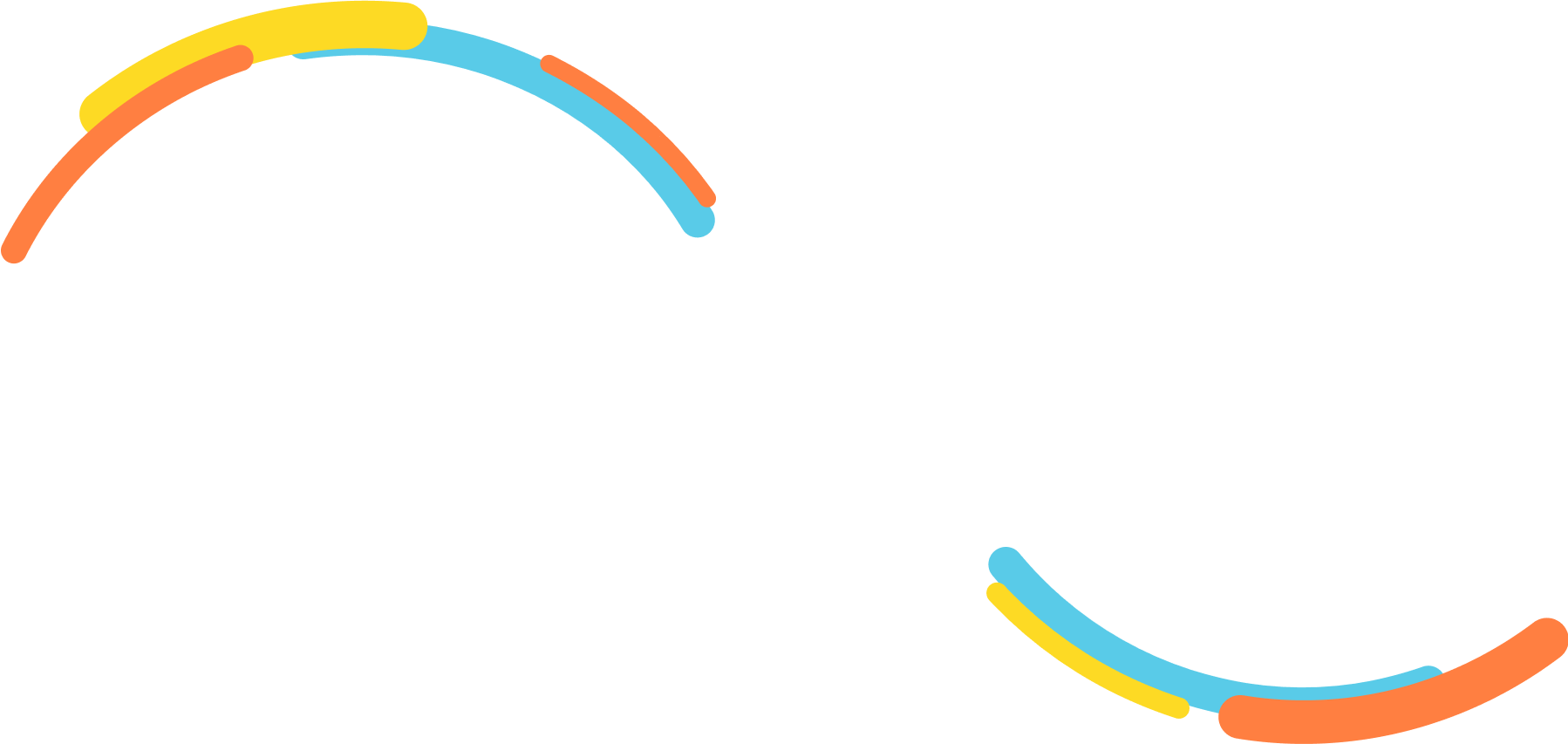 Fase Experimentar
Priorización de Características
Liste las características de su solución teniendo en cuenta el modelo ideal para llegar al mercado y el impacto sostenible que debe considerar
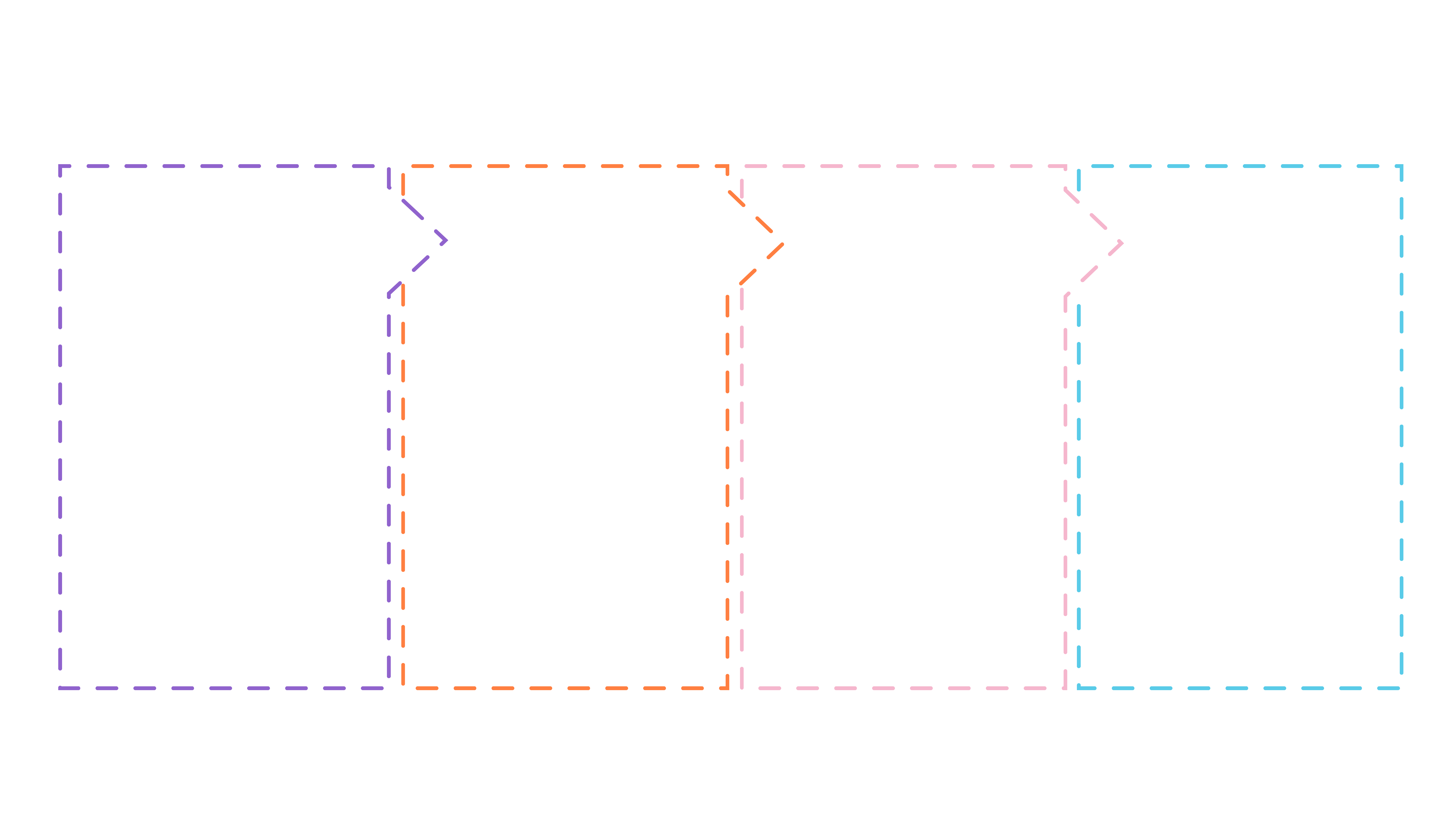 Negociables a futuro
Podríamos negociar
No negociables
Negociables
Aporte 1
Aporte 2
Aporte #
Aporte 1
Aporte 2
Aporte #
Aporte 1
Aporte 2
Aporte #
Aporte 1
Aporte 2
Aporte #